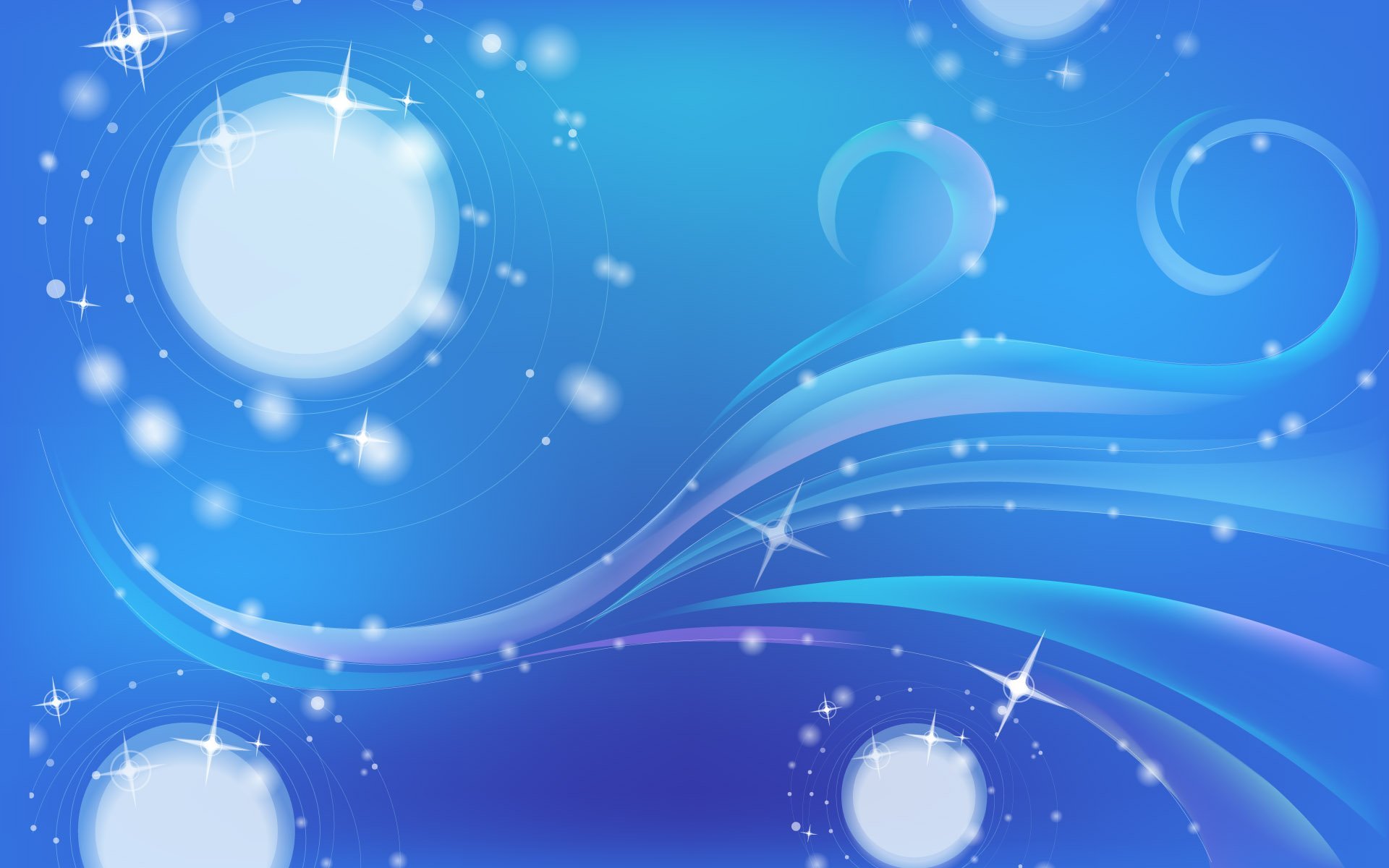 Воздушные путешествия
Группа «Кораблик» 
      август 2020
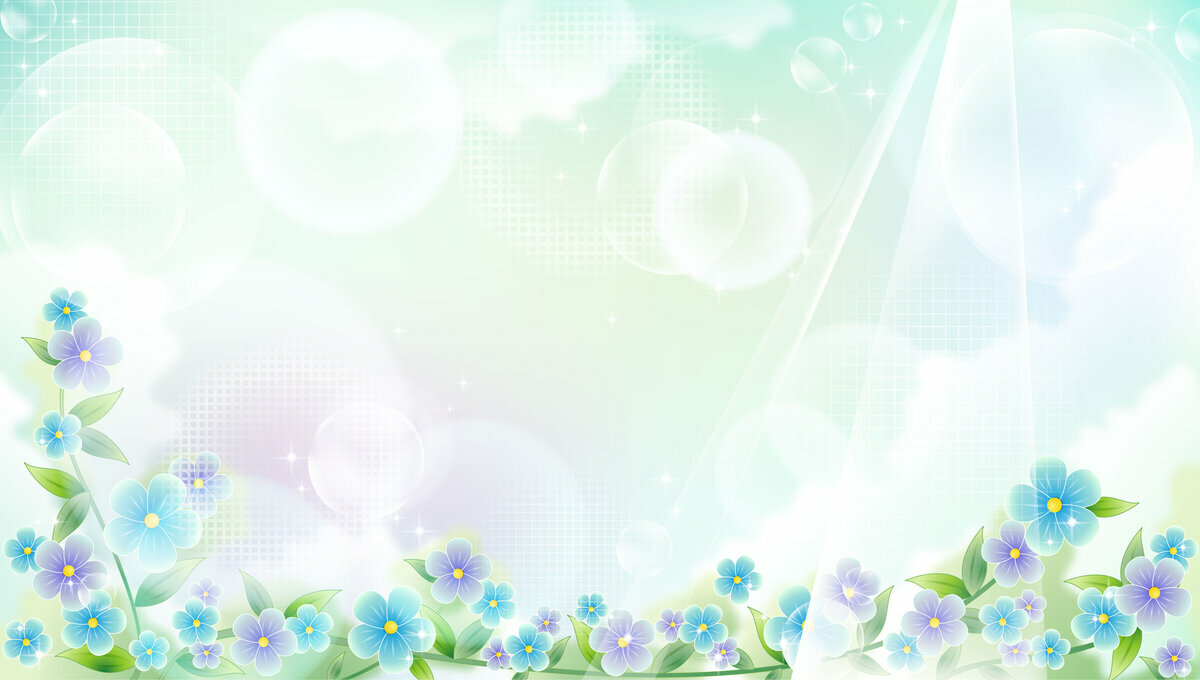 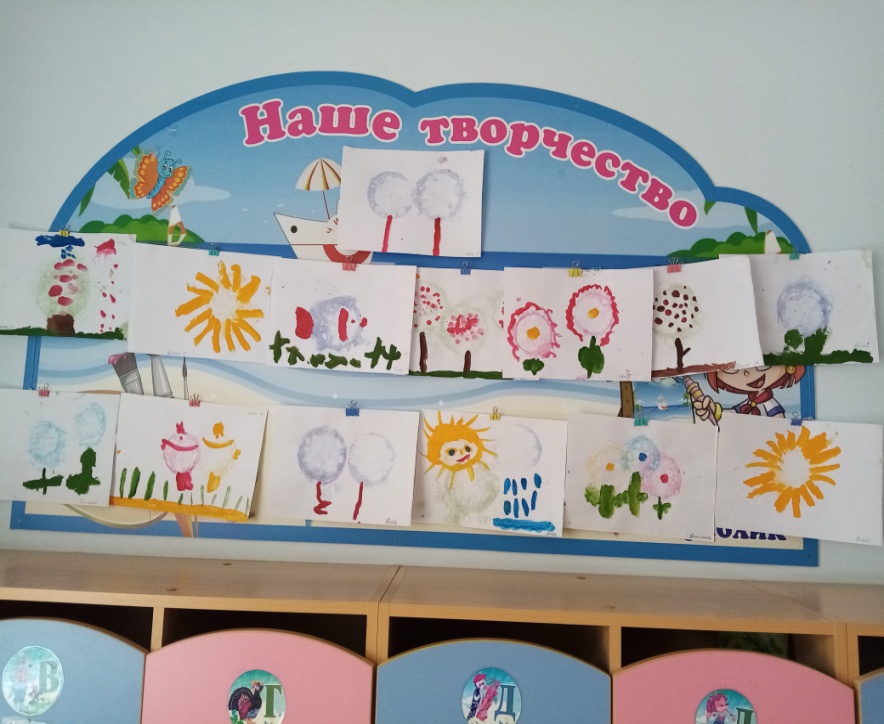 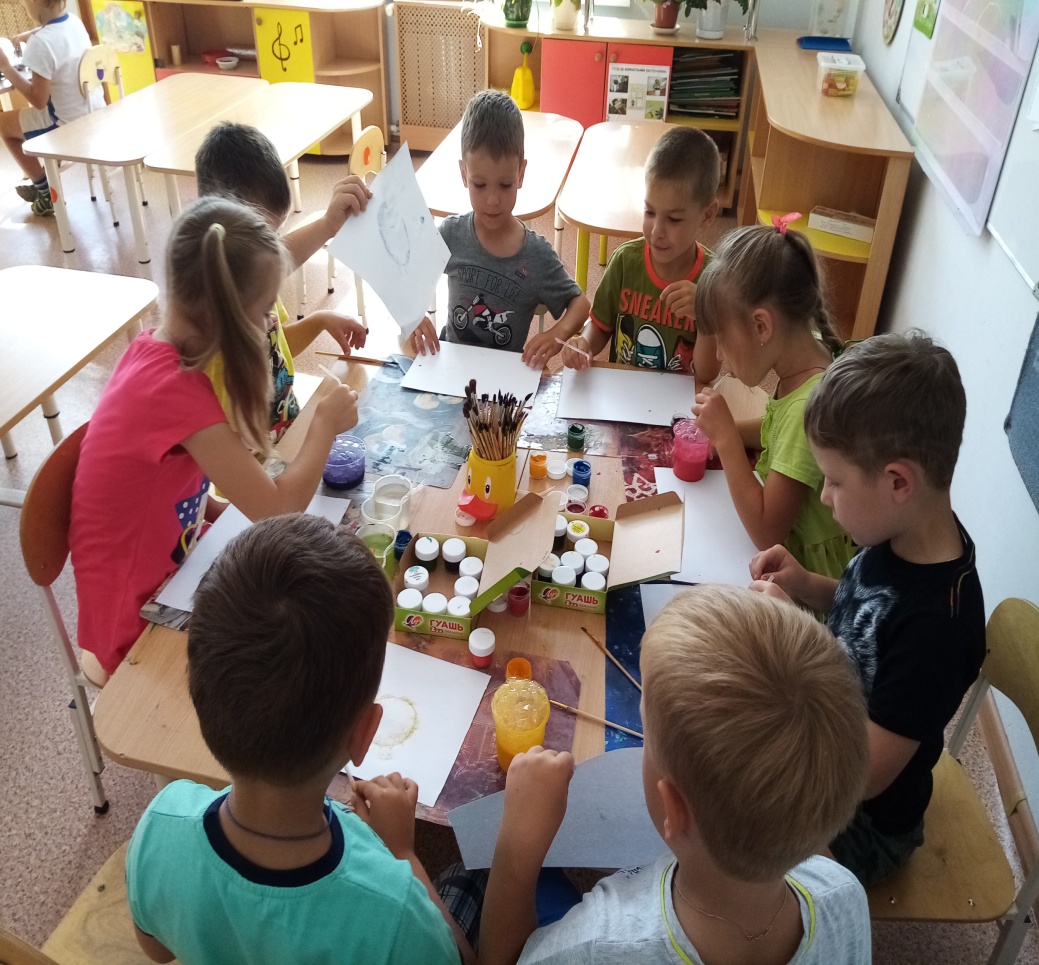 Рисуем мыльными пузырями
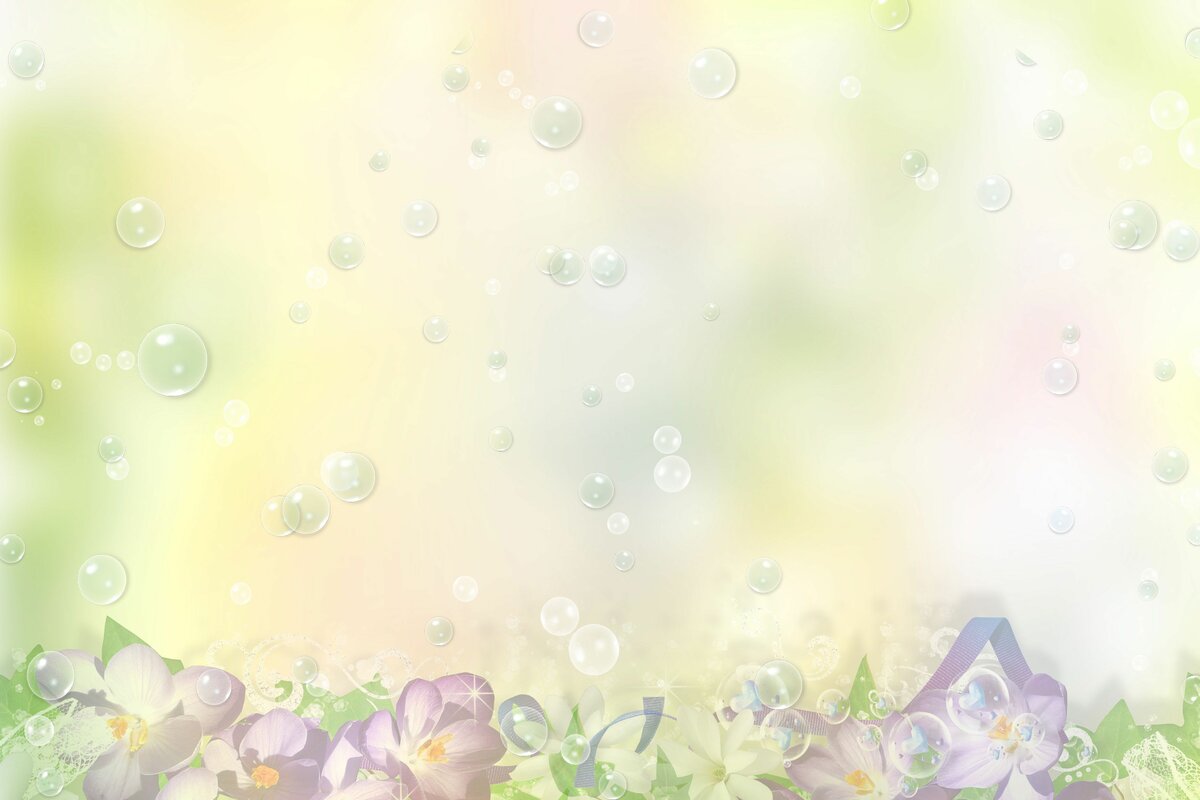 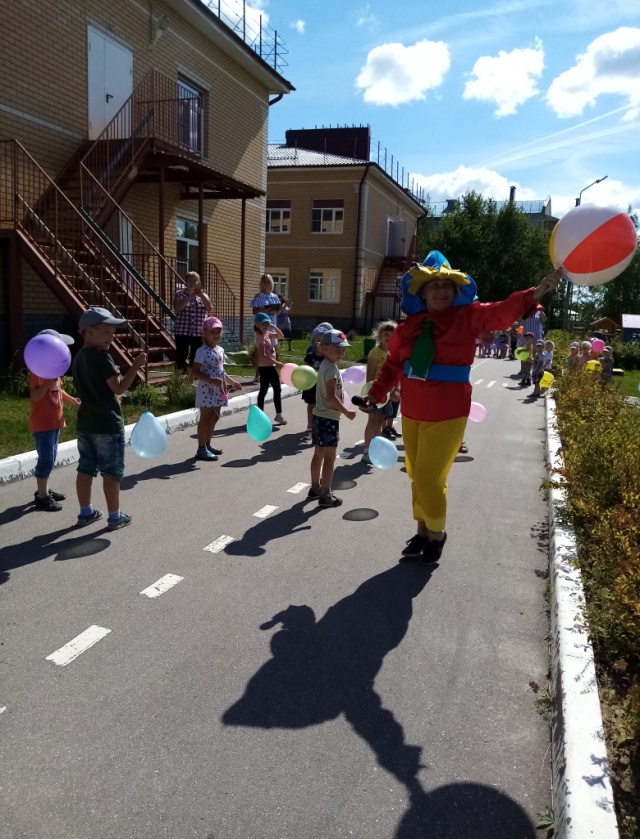 Праздник «Воздушные путешествия»
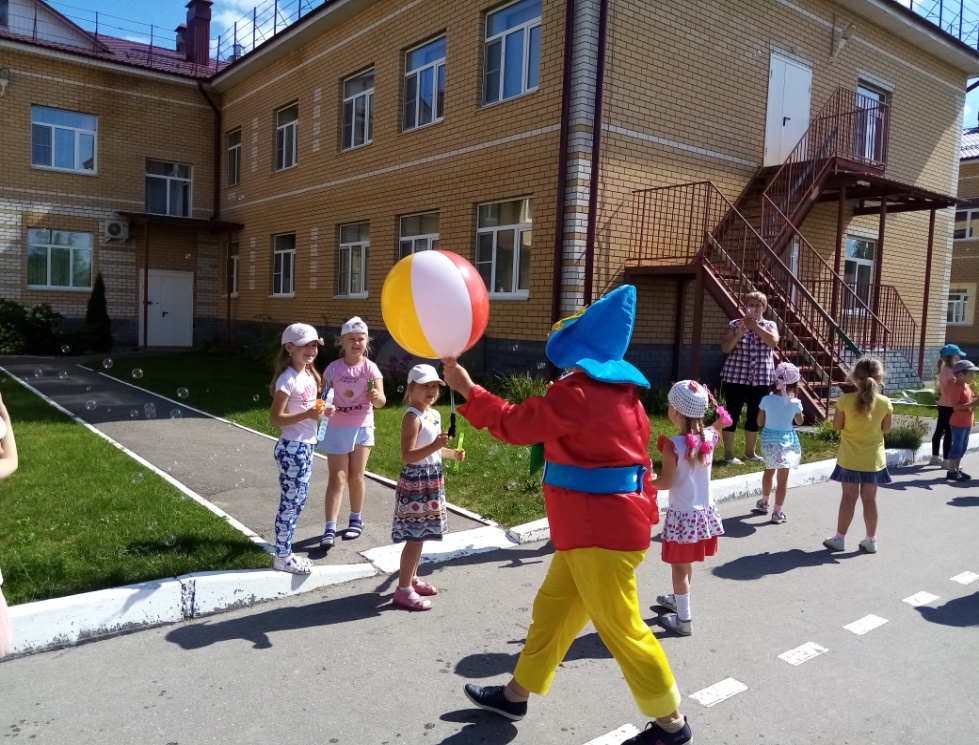 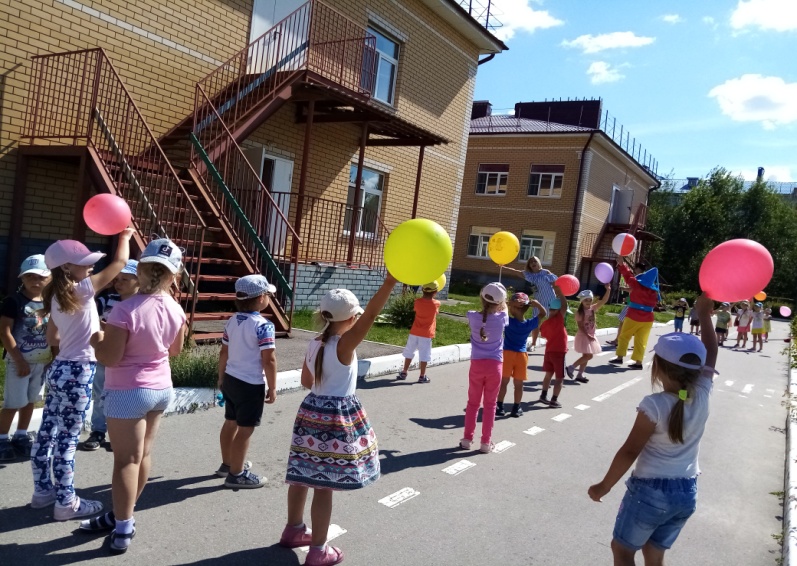 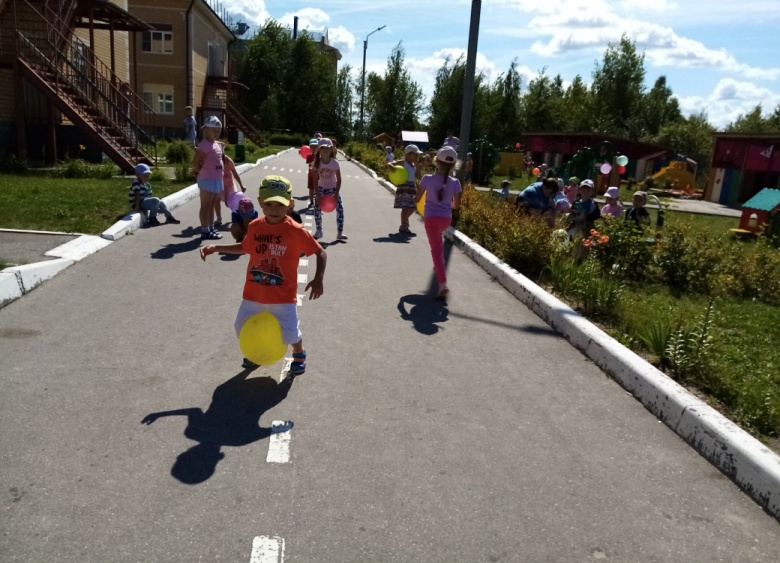 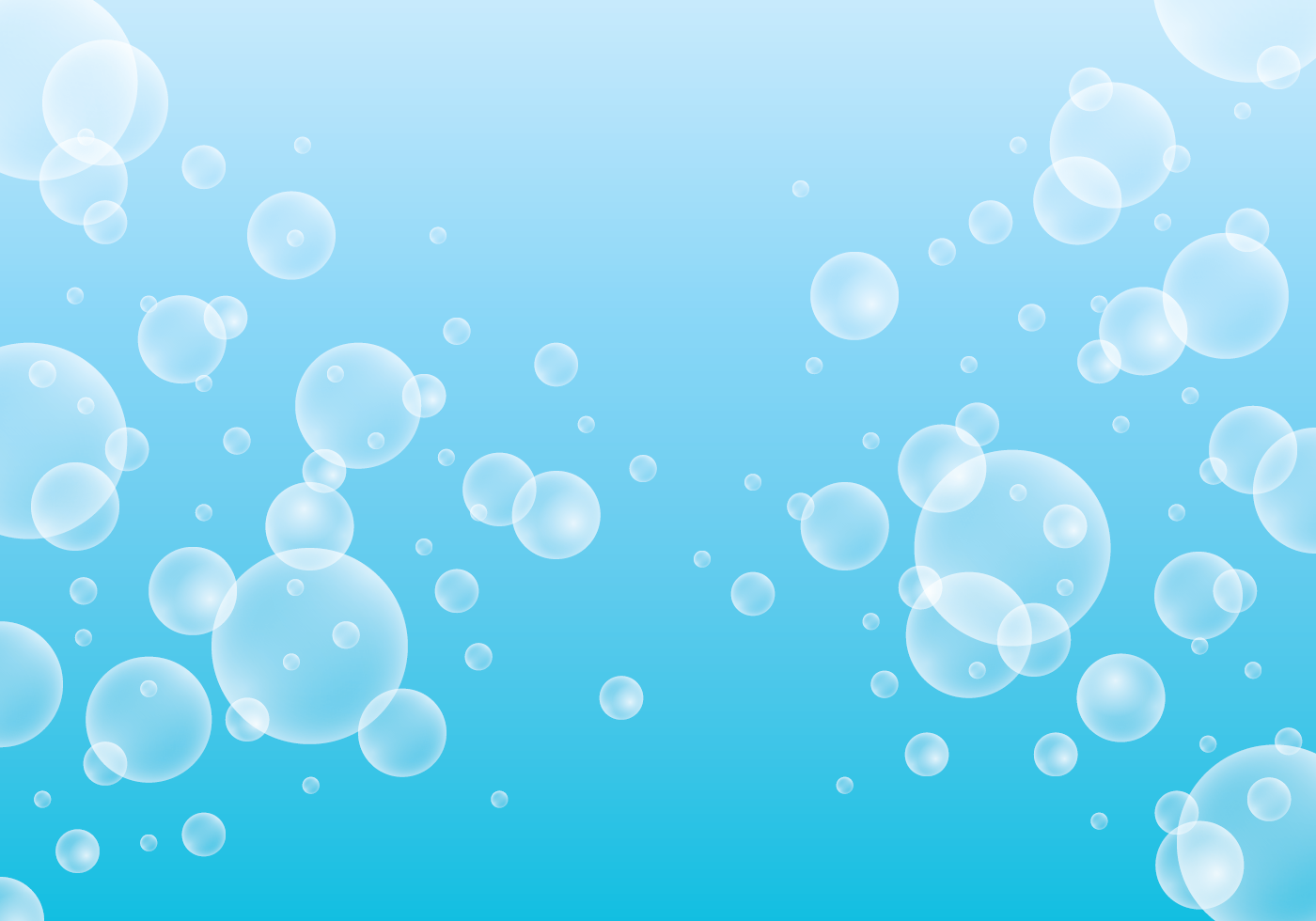 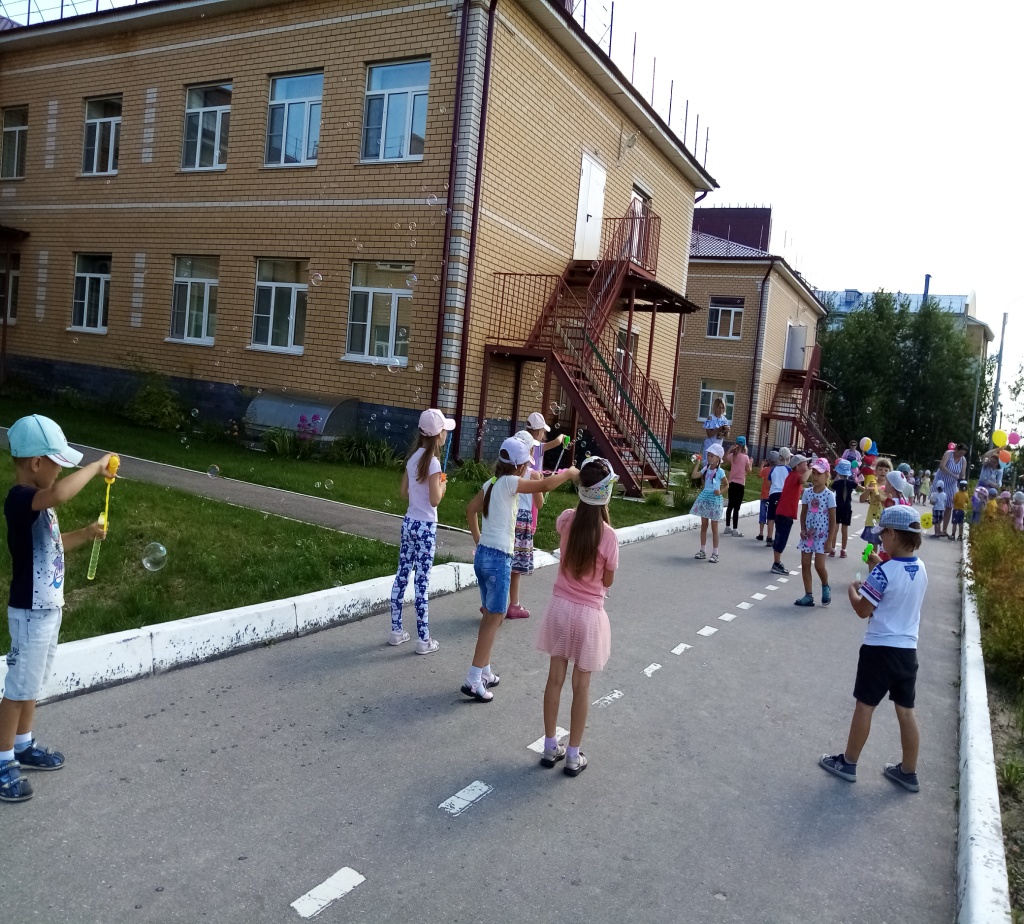 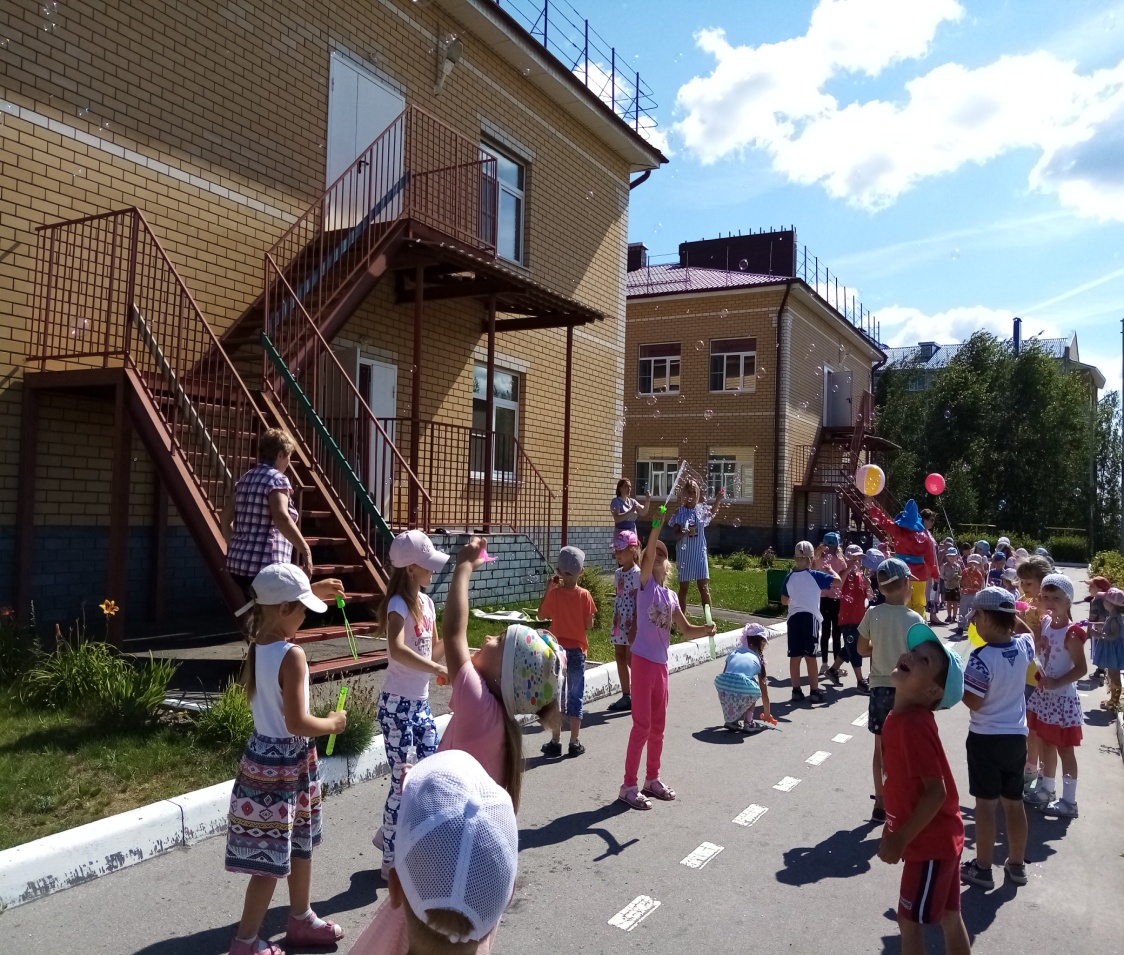